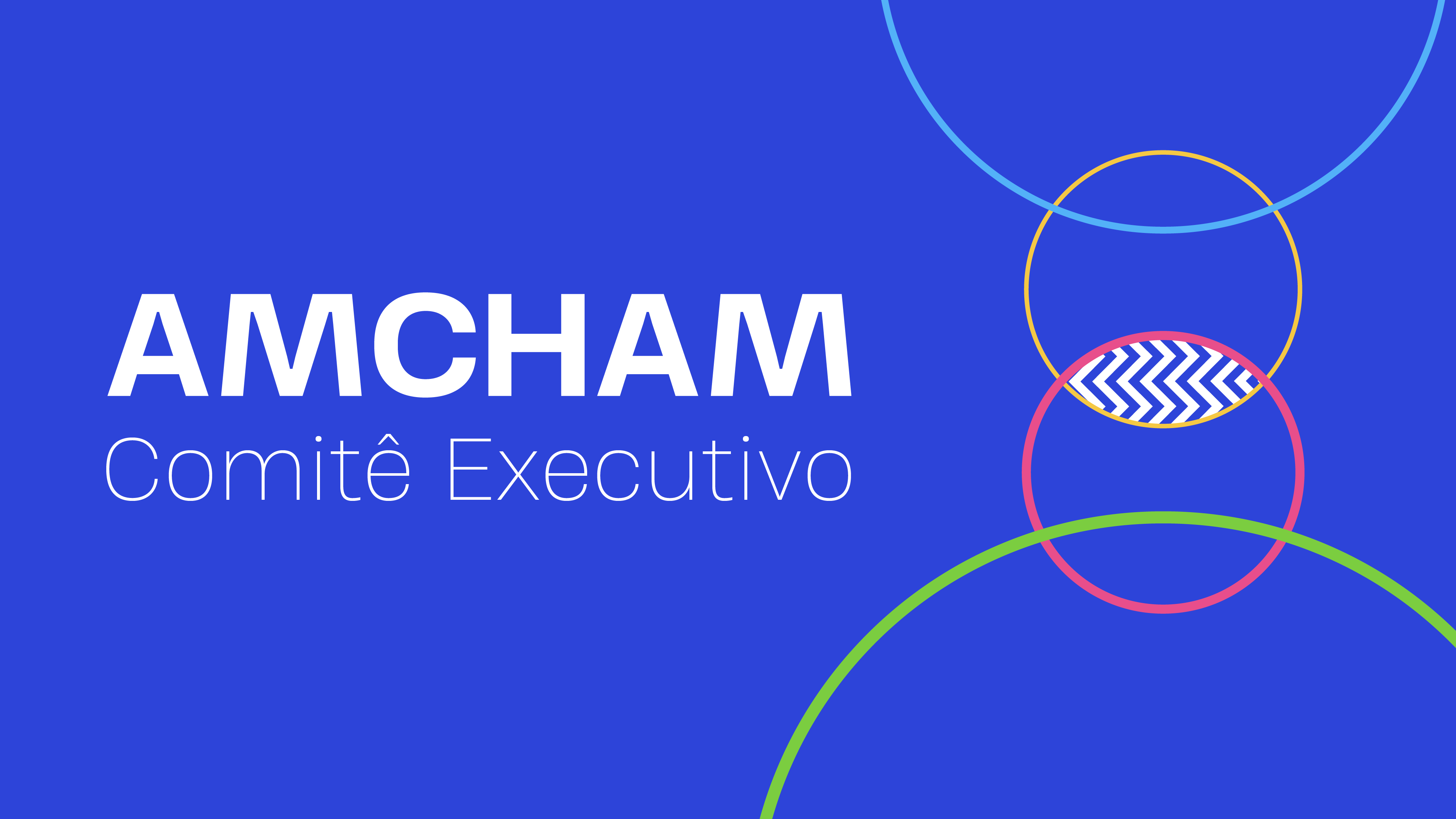 Reposicionamento das cadeias de valor e oportunidades para o Brasil
Fabrizio Panzini
Diretor de Políticas Públicas e Relações Governamentais
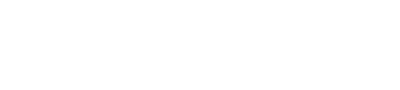 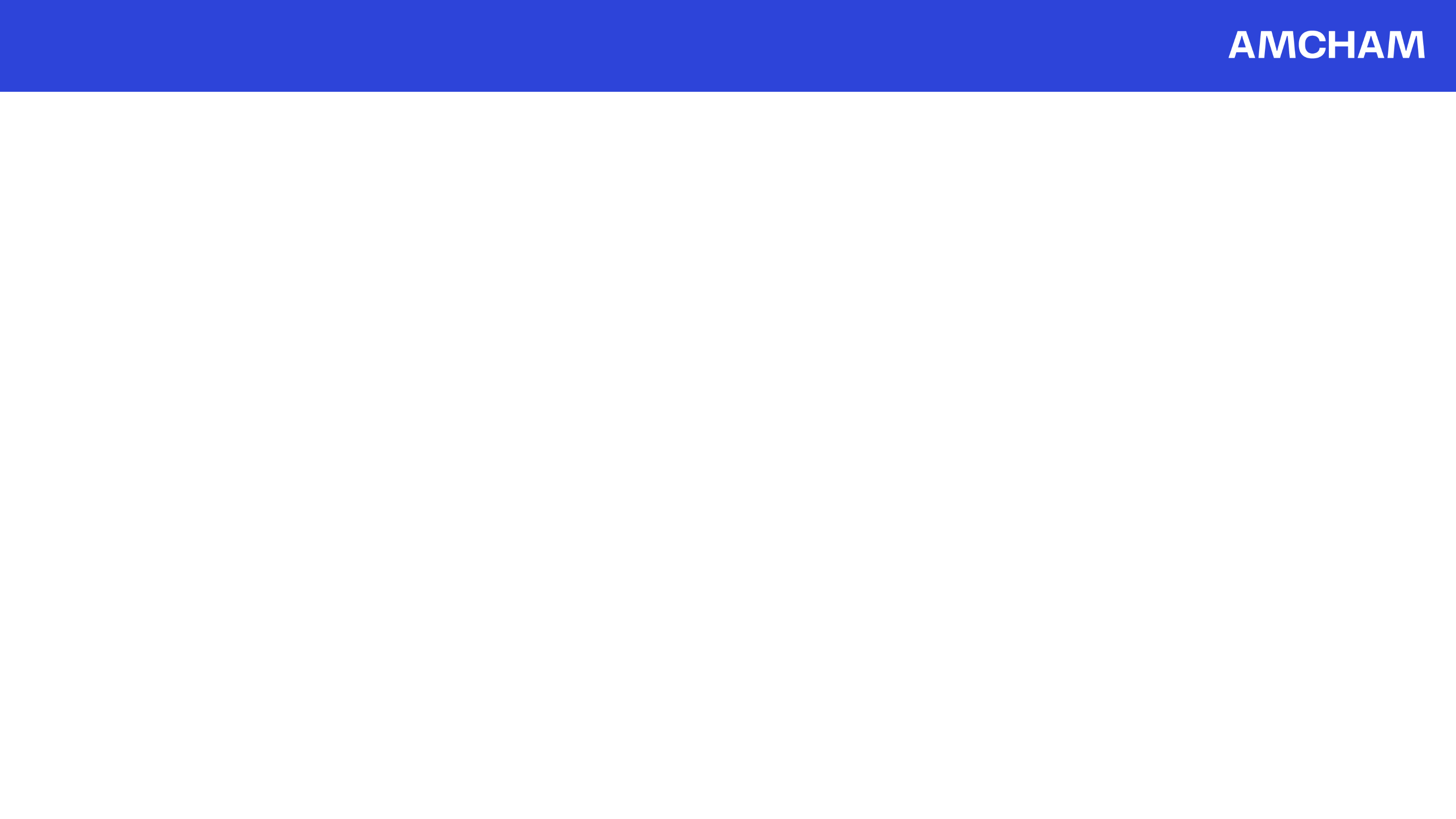 Cenário
1. O Brasil no comércio Global

2. Movimentos de realinhamento do comércio mundial

3. Cadeia é consequência

4. Aproximação internacional é necessária
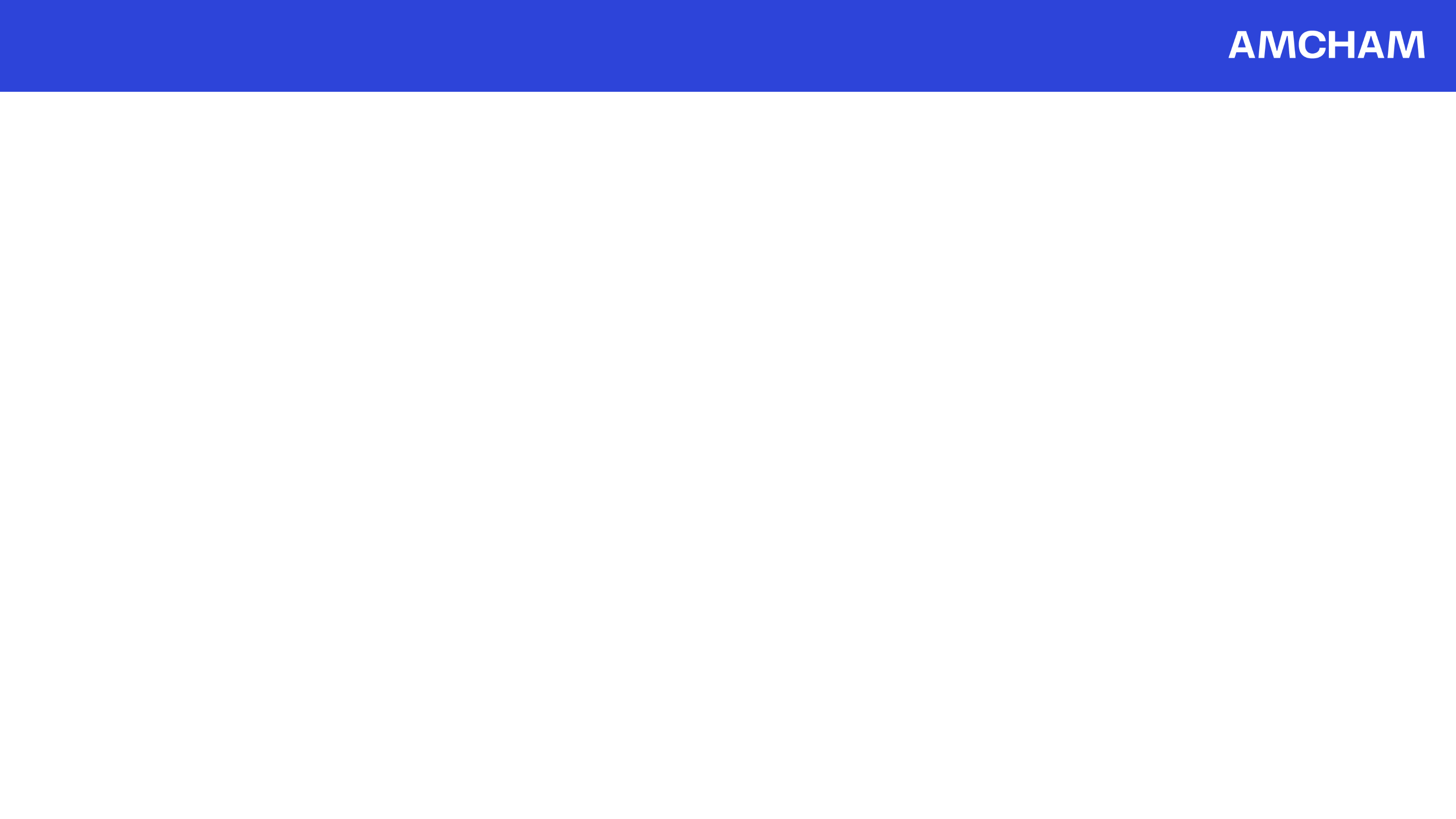 O Brasil nas exportações mundiais
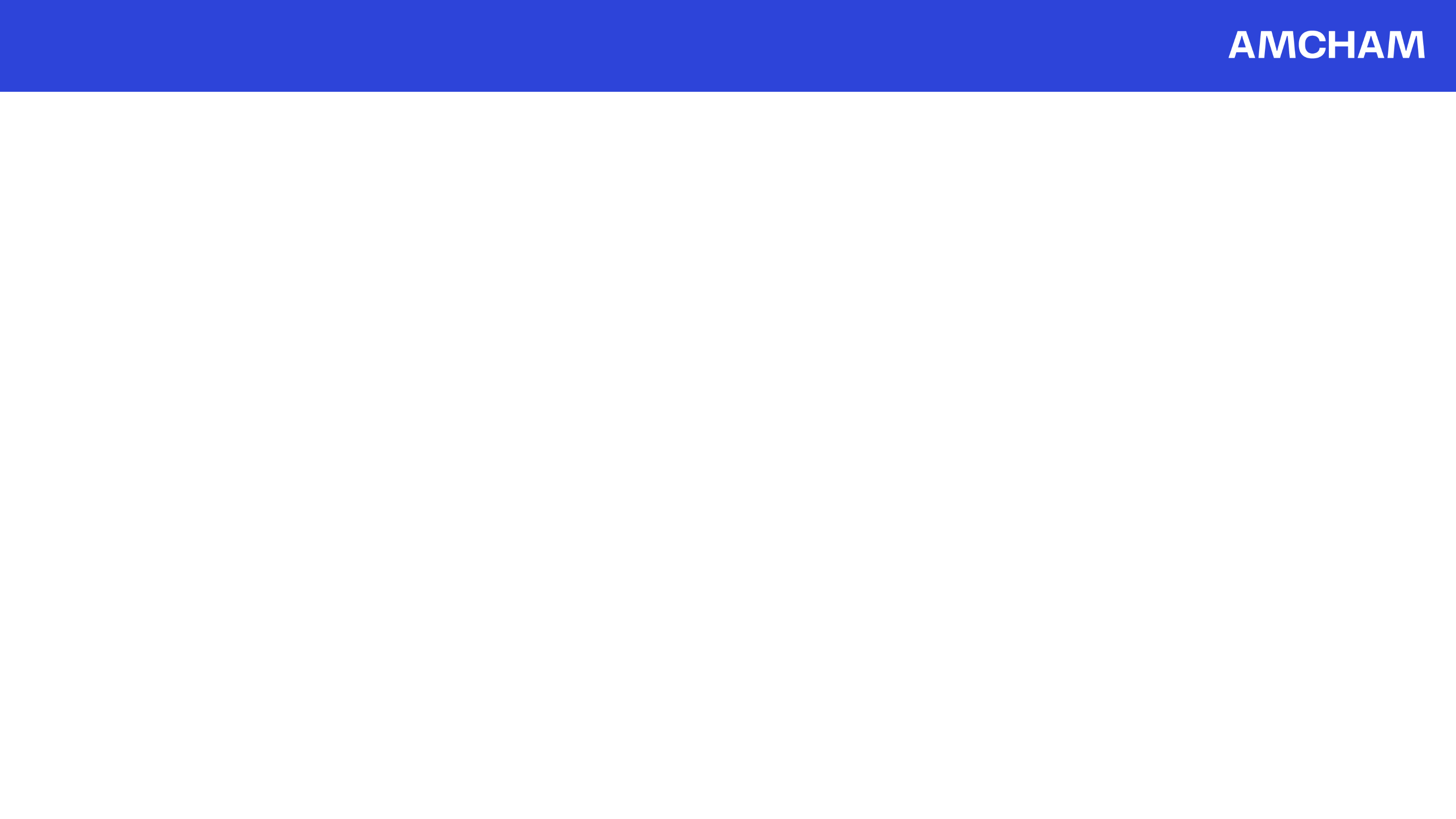 O Brasil nas exportações mundiais
Concentração
Desindustrialização
Perda de conteúdo tecnológico
Indústria de transformação reduziu de 60% para 51% participação entre 2012 e 2021
10 principais produtos exportados atingiram 54% da pauta em 2021. Maior concentração do G20
Produtos de média-alta e alta tecnologia caíra de 33% das exportações em 2012 para 13% em 2021
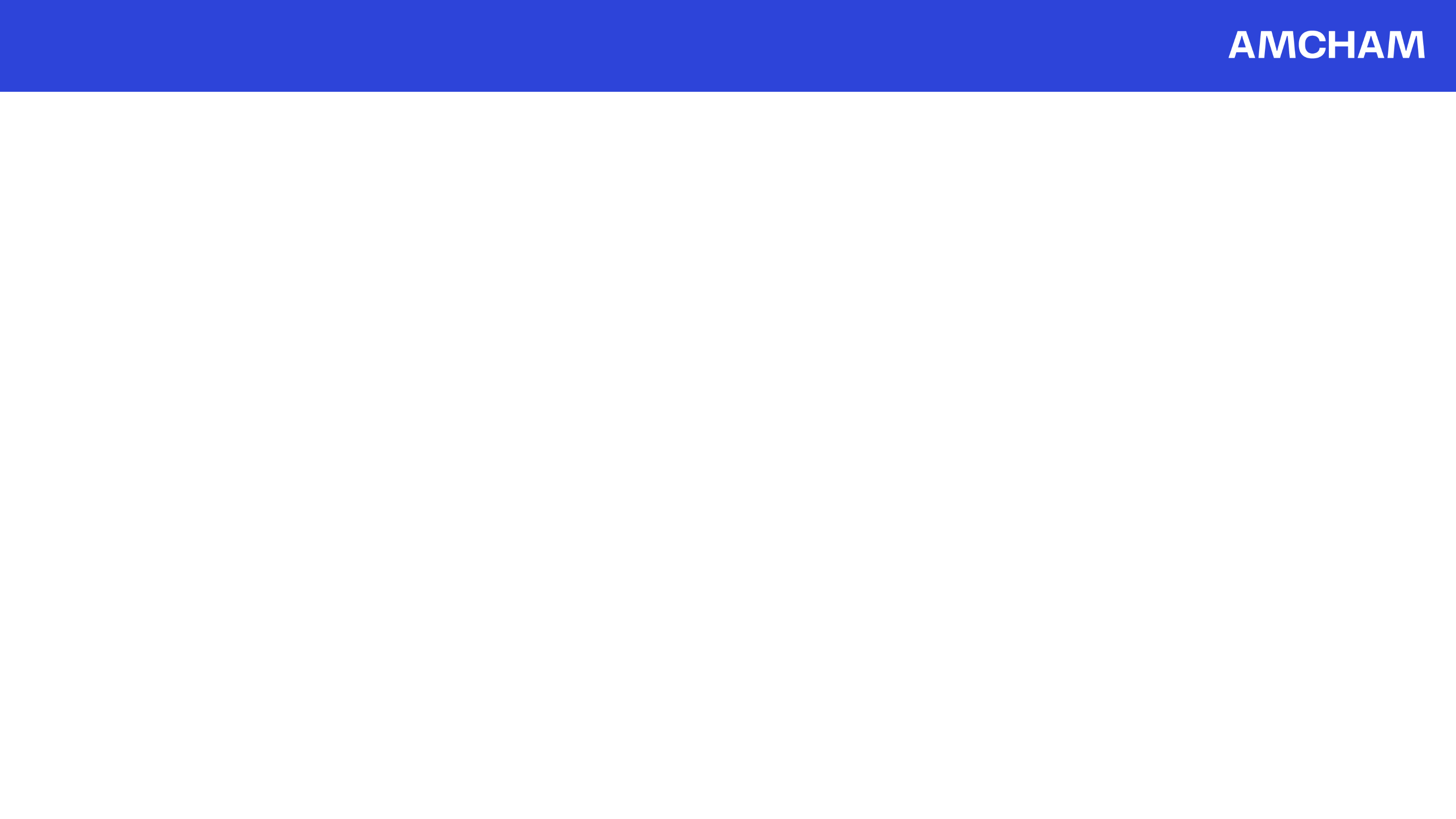 Cenário global
Cenários

Transferência de empregos para a Ásia

Eventos climáticos, sanitários e conflitos

Segurança nacional: inseguranças geopolíticas (ex: setor de tecnologia)


Respostas

Busca por resiliência em cadeias de fornecimento. Discussões sobre reshoring, nerarshoring e friendshoring (Decreto EUA)

Políticas (às vezes discriminatórias) por parte das maiores economias mundiais: conteúdo local e taxação às importações

Agenda de descarbonização (Inflation Reduction Act ou Carbon Management Adjustment Mechanism - CBAM)
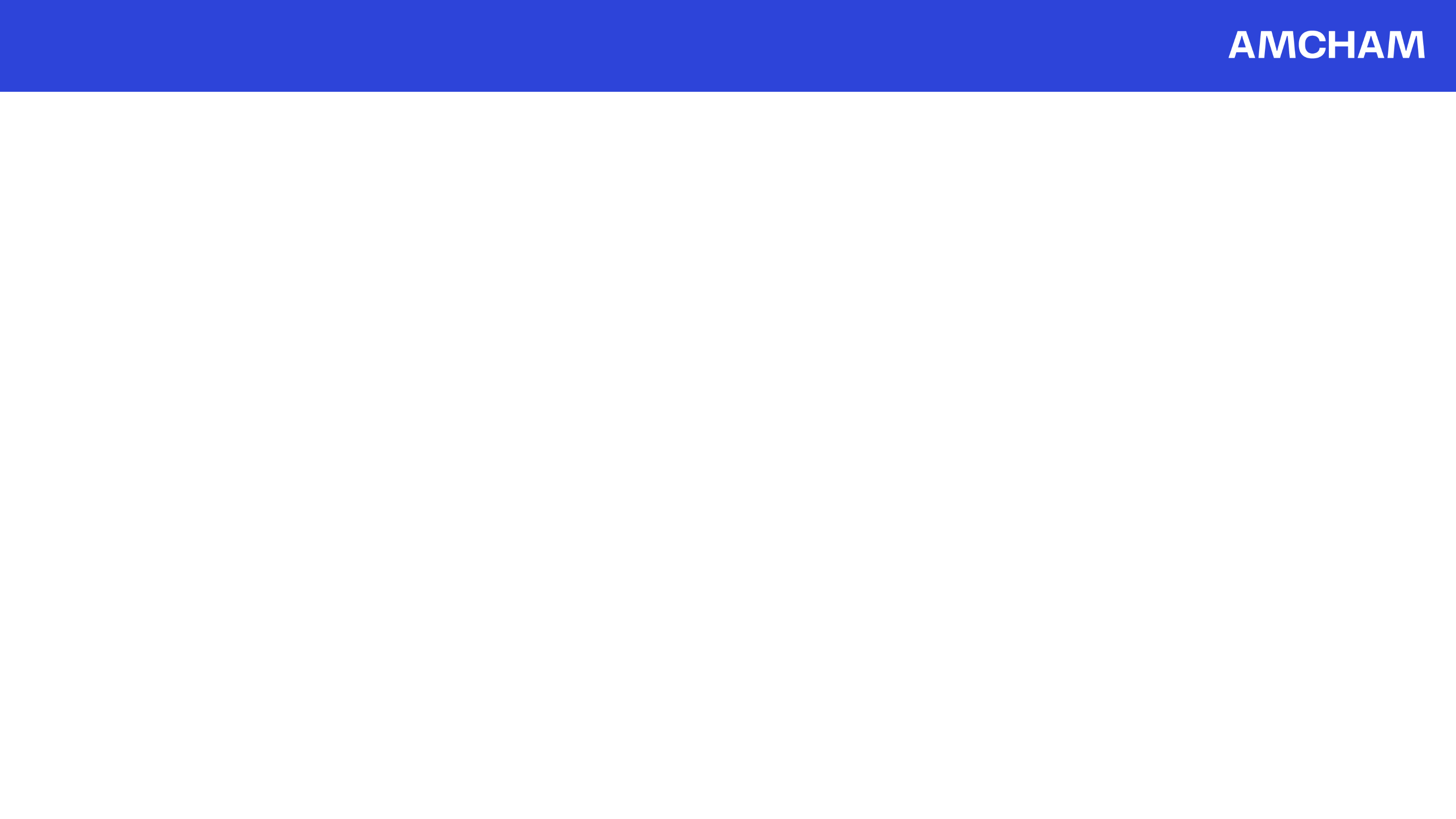 Estados Unidos – caso dos semicondutores
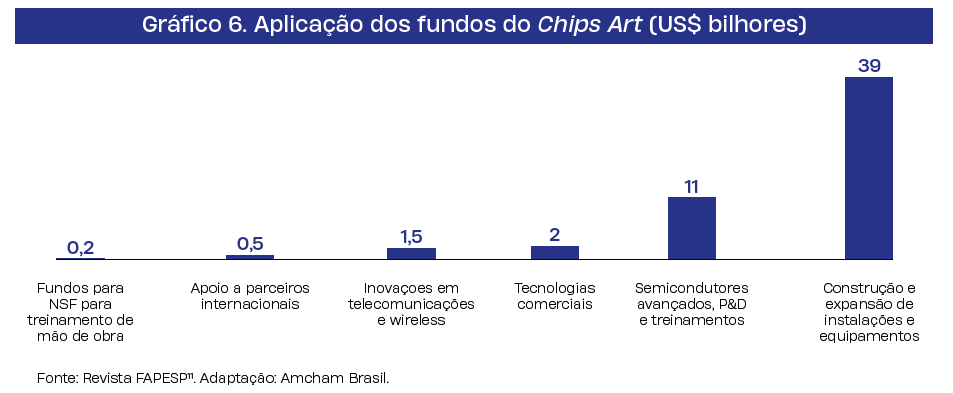 Resultados parciais: 
US$ 211 bilhões de investimentos anunciados
46 novos projetos de investimentos em semicondutores em 20 estados
de 44 empresas, 37 novas fábricas
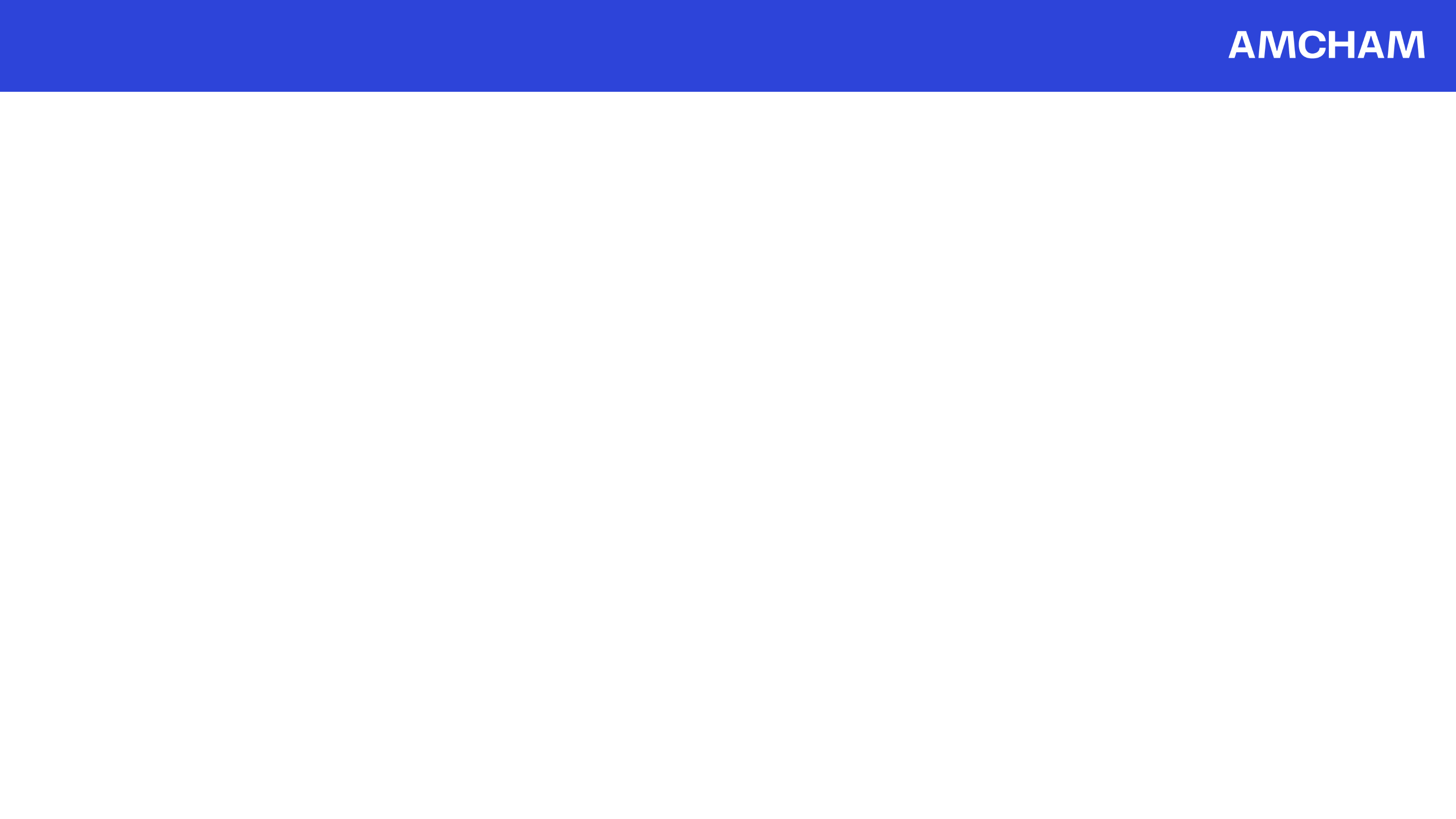 Estados Unidos – caso sustentabilidade
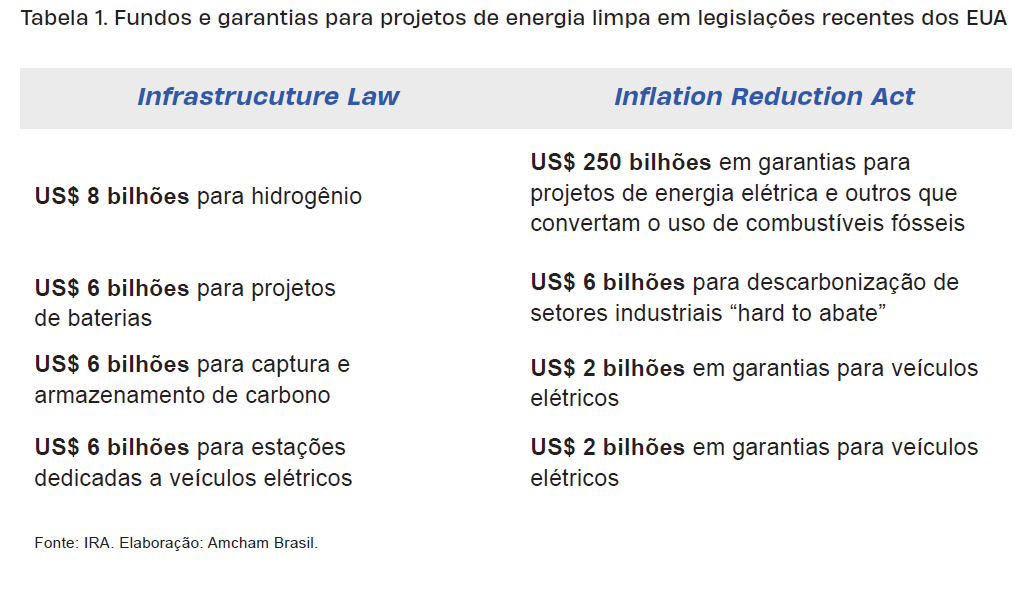 Cenário provável é de realinhamento das cadeias
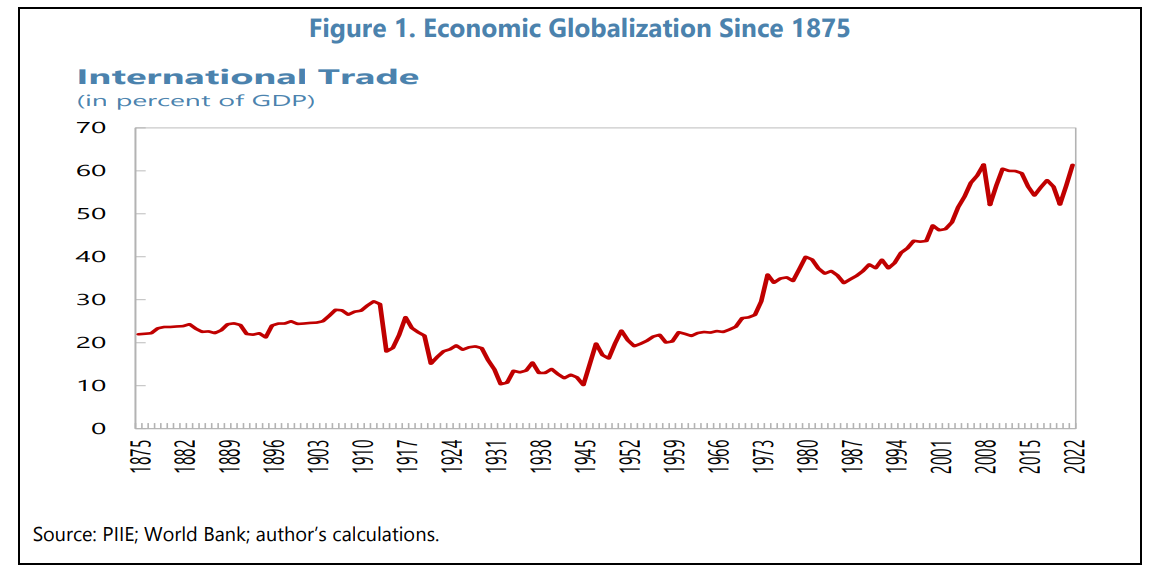 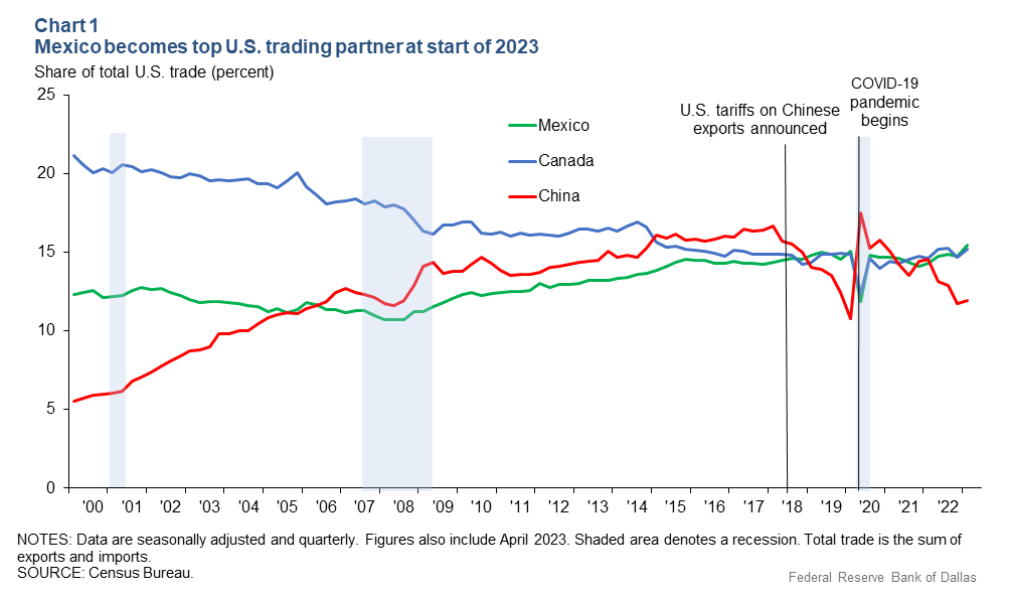 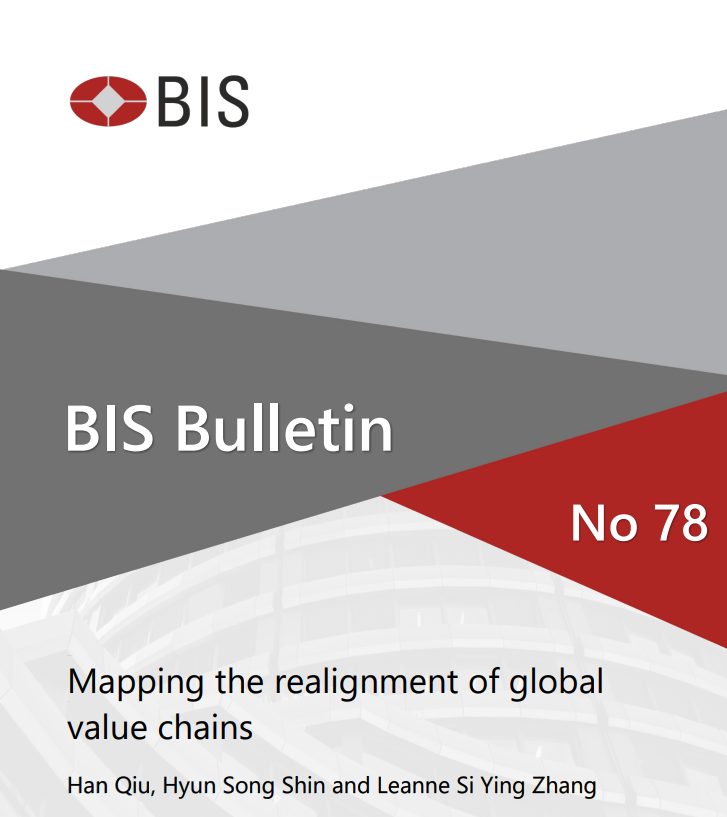 Estudo compara 2 momentos -> dezembro de 2021 e setembro de 2023

Principais conclusões de estudo do BIS

Cadeias de valor se alongaram ao invés de encurtarem. Porém, com maior diversificação de fornecedores.

Alongamento é especialmente significativo para fornecedores-consumidores entre China e Estados Unidos, onde as empresas de outras jurisdições, principalmente na Ásia, entraram na cadeia de valor.

Comércio Estados Unidos com outros países do NAFTA (México e Canadá) tem se ampliado.
Plano das empresas nos EUA sobre mover manufatura
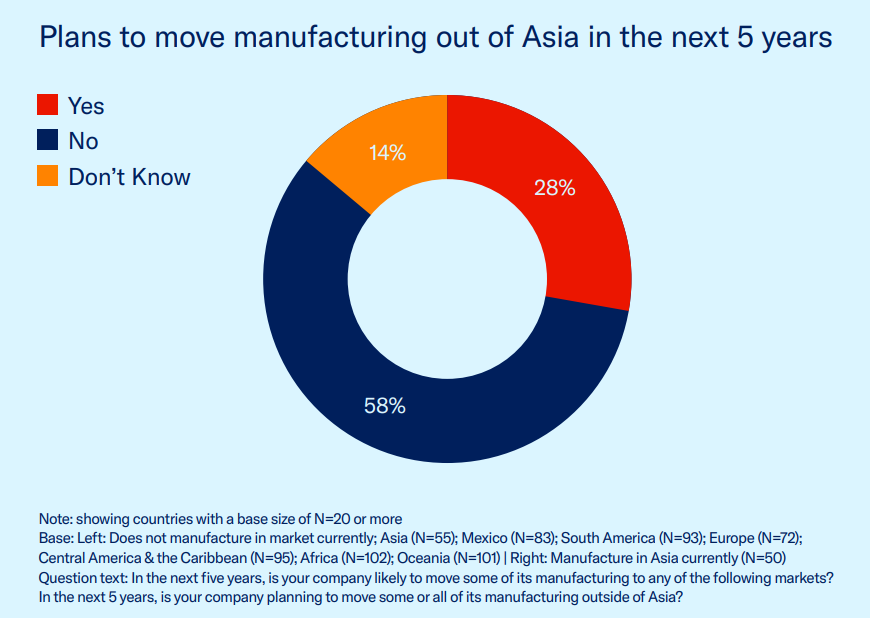 Fonte: US Chamber
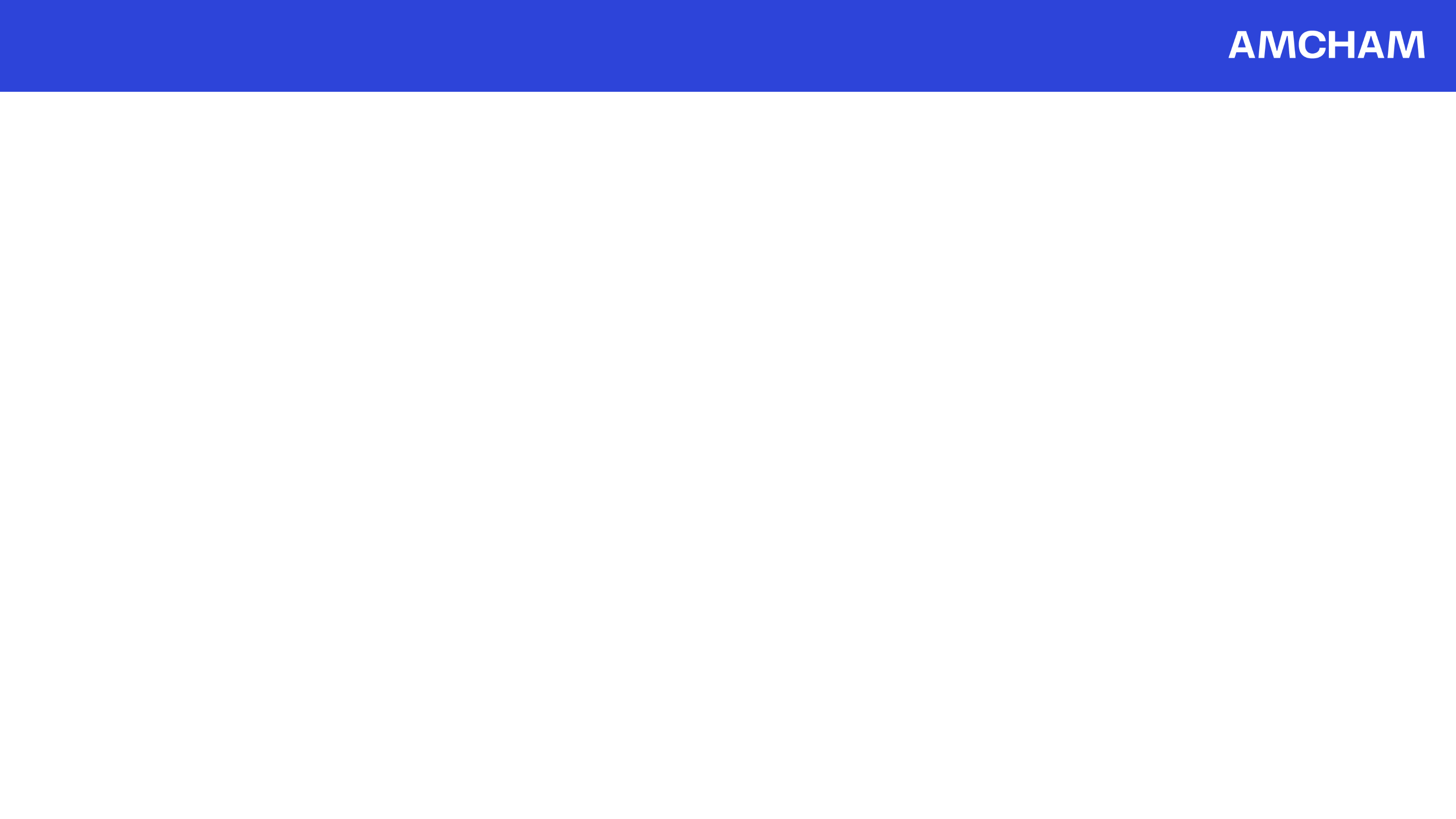 Plano das empresas nos EUA sobre mover manufatura
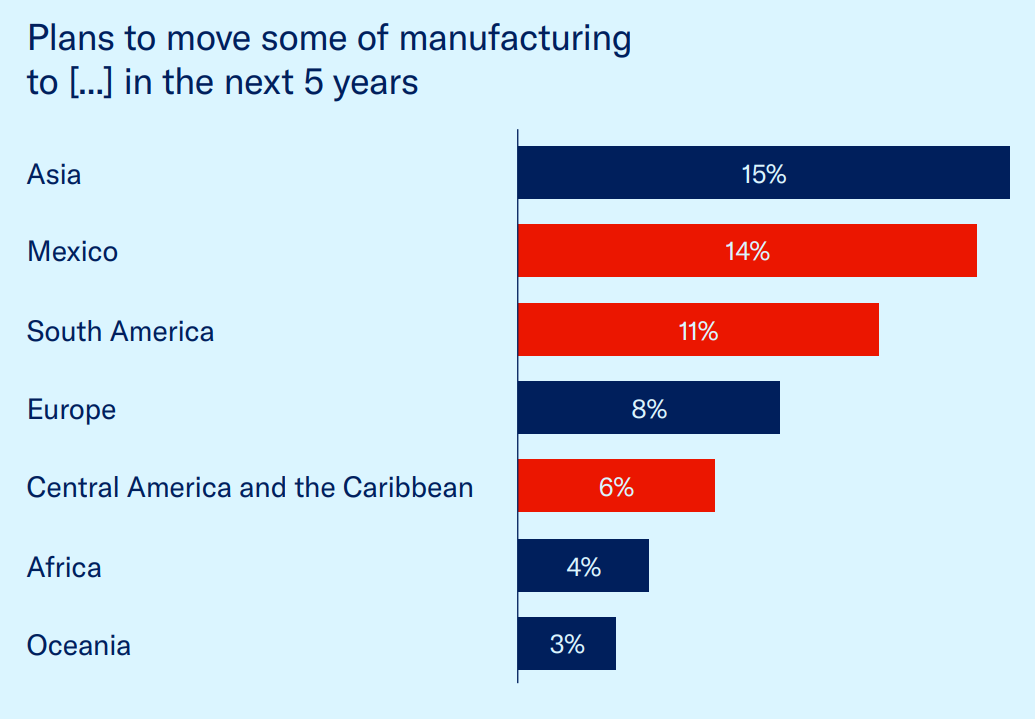 Fonte: US Chamber
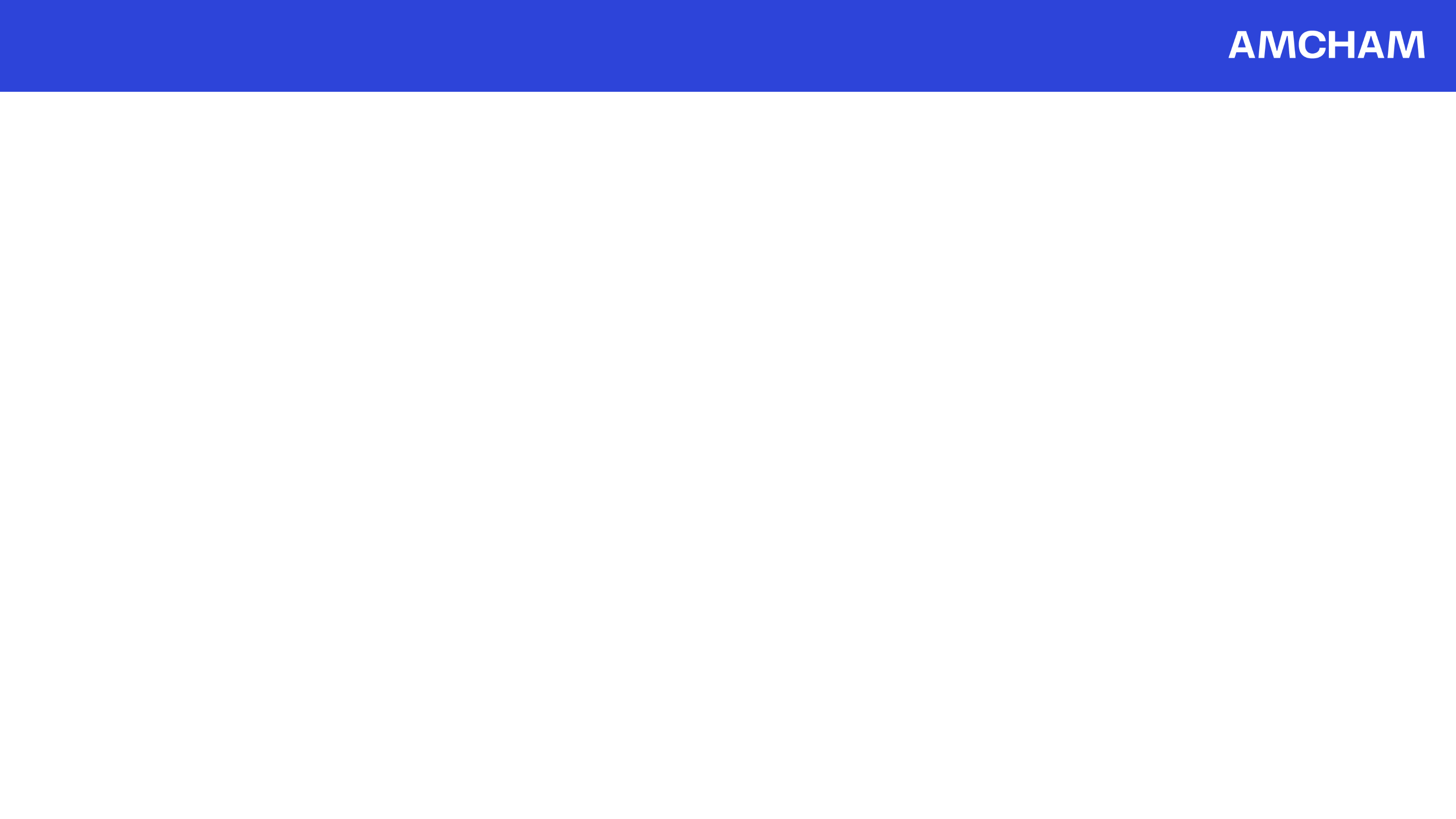 Ordem Executiva dos EUA
Executive Order on America´s Supply Chain

Data: 24 de fevereiro de 2021

Objetivo: estabelece categorias de produtos objeto de esforços dos EUA para aumentar compra de “países amigos”.

Categorias: saúde; tecnologia da informação e comunicação; energia; minerais críticos

Regulamentação ITA/DOC: construiu a lista de produtos
2.409 produtos (8 dígitos EUA) ou 1.059 (SH6)
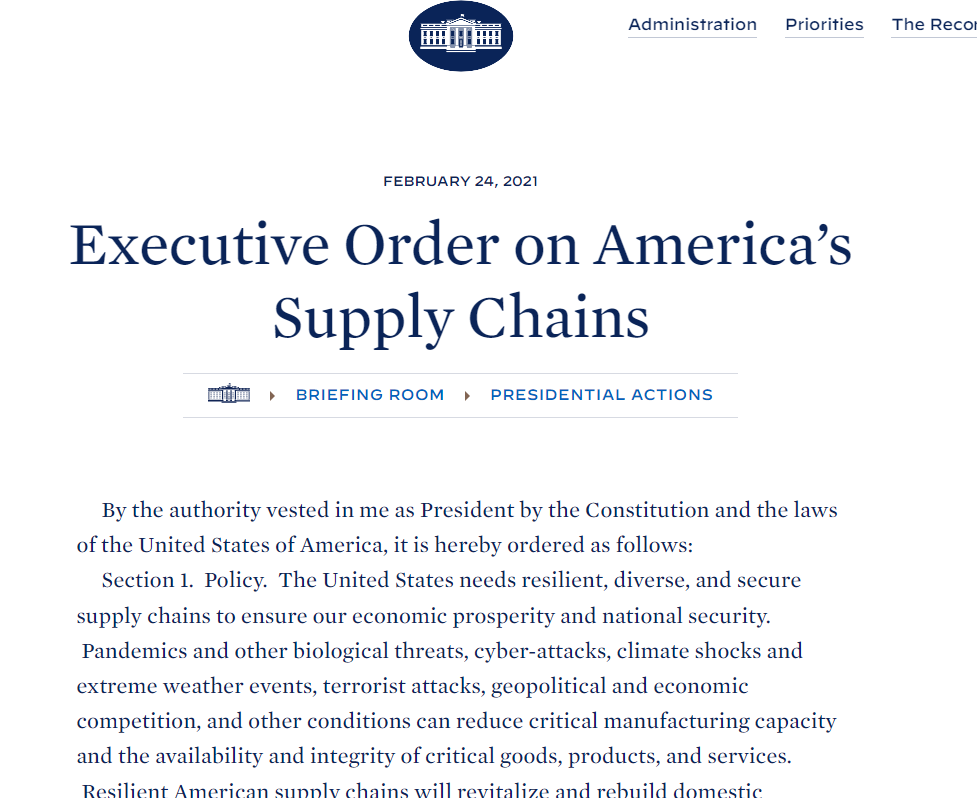 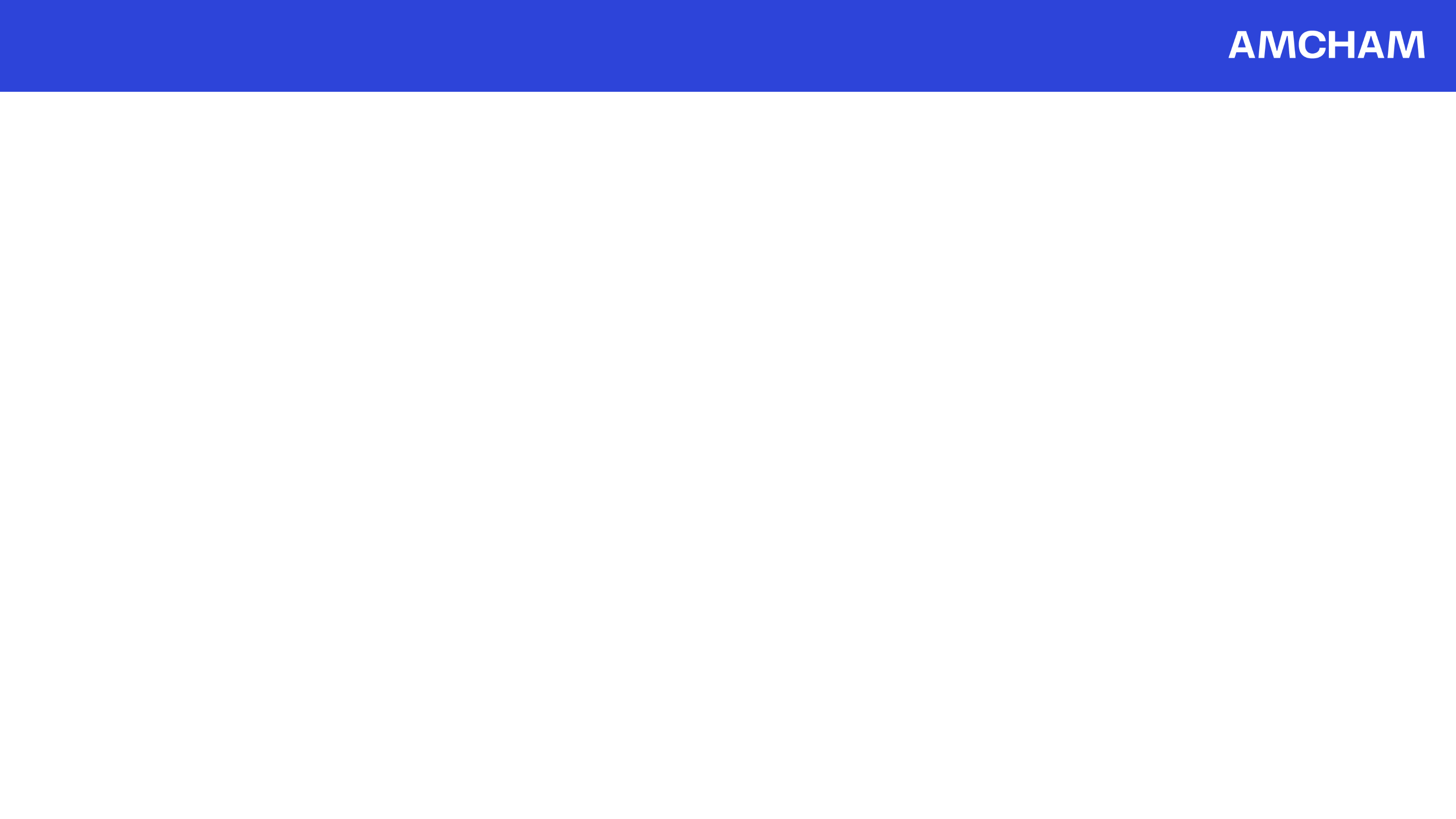 Oportunidades para o Brasil
Fonte: ITA. Elaboração: Amcham
[Speaker Notes: Incluir # participantes no evento reforma]
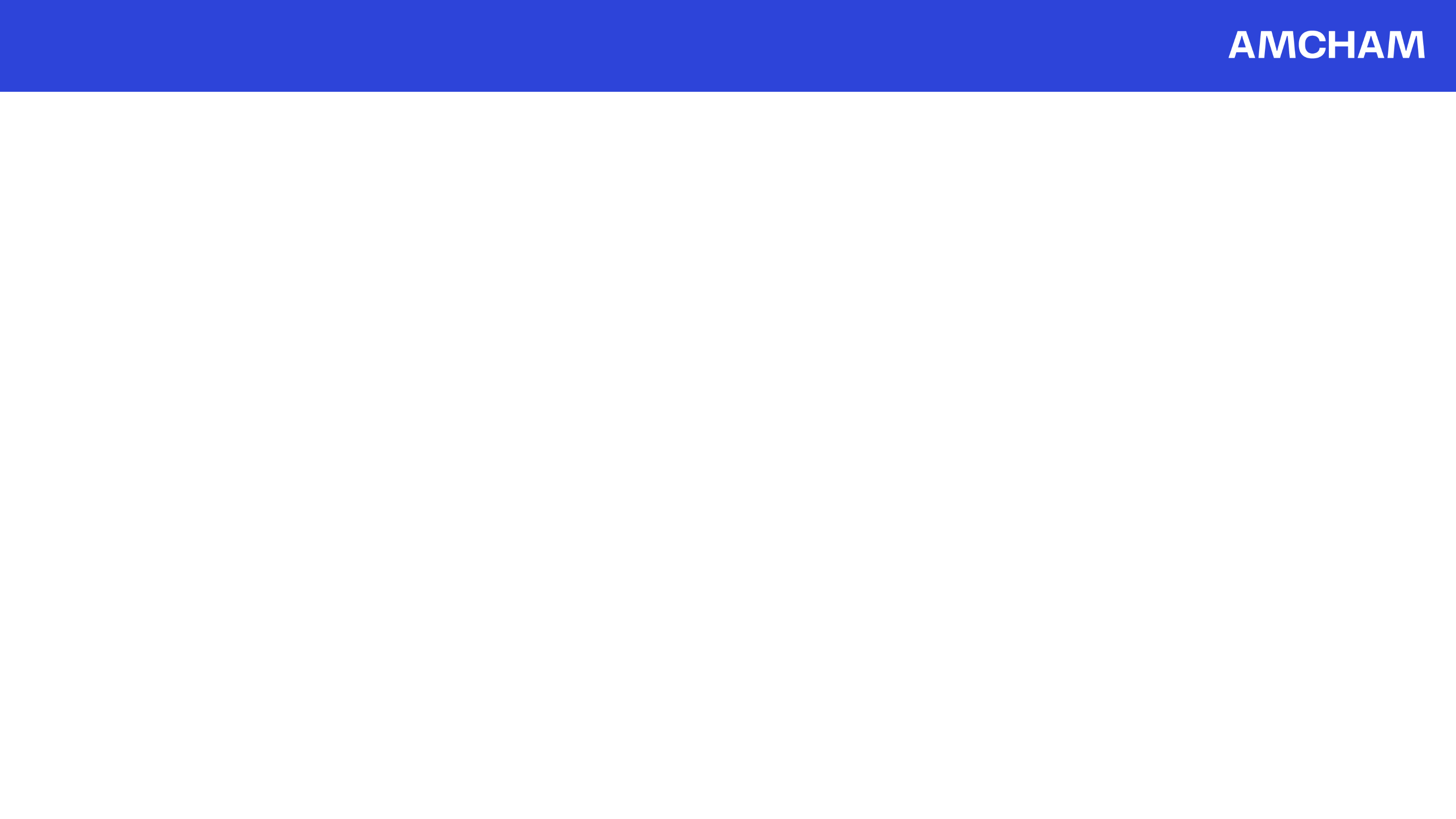 Acordos dos EUA sobre cadeias de fornecimento
Acordos em cadeias de suprimentos celebrados pelos Estados Unidos em 2023
Fonte: White House. Elaboração: Amcham
[Speaker Notes: Incluir # participantes no evento reforma]
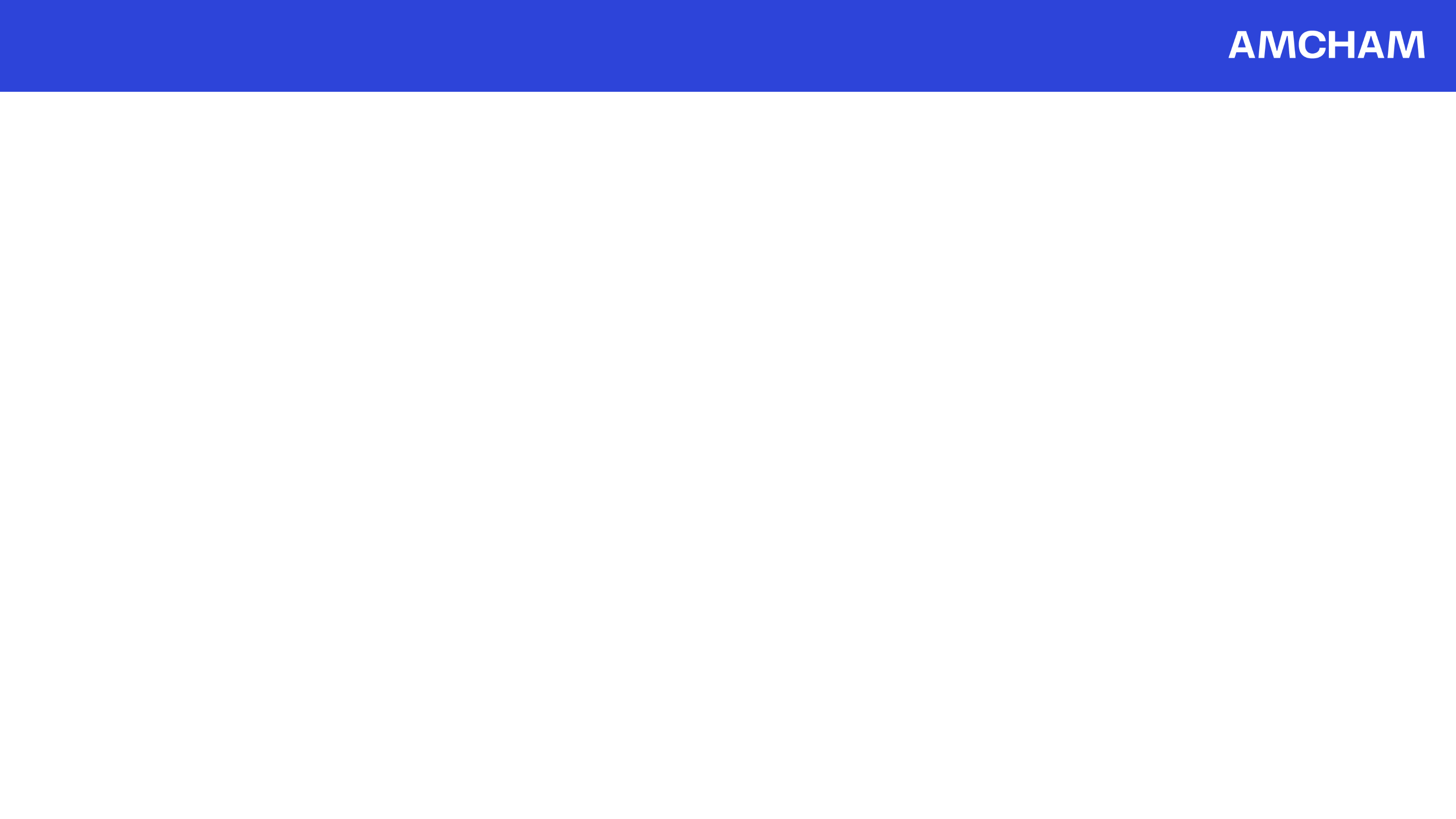 Participar em cadeias de valor é consequência, mas parcerias internacionais são importantes
Pacote verde
- Hidrogênio limpo
- Mercado de carbono
- Biocombustíveis

Políticas de desenvolvimento produtivo
- Setores estratégicos

Política comercial
- Acordo cadeias de fornecimento Brasil-EUA (não discriminação e parcerias em setores estratégicos)
[Speaker Notes: Incluir # participantes no evento reforma]